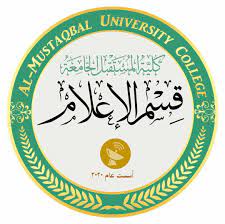 مفهوم المواطنة
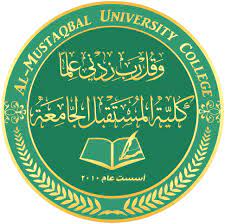 م.م أمجد علي
مفهوم المواطنة
قد يخطئ العديدون عندما يُعرّفون المواطنة على أنها حب الوطن، فهذا التعريف مرتبط بمصطلح آخر وهو الوطنيّة، في حين أن المواطنة تعرف على أنّها: الصفة التي تُمنح للمواطن والتي تتحدد بموجبها عدة أمور منها؛ الحقوق، والواجبات. ومن هنا فإن للمواطنة خصوصيّة ليست لأي صفة أخرى، فهي تتضمن انتماء المواطن لوطنه النابع من حبه له، وخدمته له في كافة الأوقات والأحيان، واحترام المواطنين الآخرين الذين يعيشون معه على الأرض ذاتها، والذين يتقاسم وإياهم الغذاء، والشراب، والماضي، والحاضر، والمستقبل. وتعتبر المواطنة علاقة محددة ضمن القانون المعمول به في الدولة، حيث تربط هذه العلاقة بين الدولة بكافة أركانها، وبين الإنسان الذي مُنح صفة مواطن. وقد فرّقت بعض الجهات بين مفهومي الجنسيّة والمواطنة، حيث إنّ الجنسية تعطي للمواطن حقوقاً إضافيّة؛ كحق حمايته وهو في الخارج من أي اعتداء، في حين لم تفرّق جهات أخرى بين هذين المفهومين.
تعريف المواطنة
تعرف المواطنة : بانها شعور الفرد بالانتماء الى جماعة اجتماعية لها ثقافة وتأريخ ومصير مشترك ، وينظم هذا الشعور اجتماعياً وقانونياً وسياسياً ، ويساهم الفرد من خلال هذا الانتماء بشكل فاعل في الحياة الاجتماعية.
ابعاد المواطنة
1- البعد القانوني 
2- البعد الاجتماعي 
3- البعد الثقافي – السلوكي 
4- البعد السياسي
مكونات المواطنة
1- الانتماء 
2- الحقوق 
3- الواجبات
المواطنة الرقمية
المواطنة الرقمية :- 
بأنها قواعد السلوك المعتمدة في استخدامات التكنولوجيا المتعددة، مثل استخدامها من أجل التبادل الإلكتروني للمعلومات، والمشاركة الإلكترونية الكاملة في المجتمع، وشراء وبيع البضائع عن طريق الإنترنت، وغير ذلك. وتعرف أيضاً بأنها القدرة على المشاركة في المجتمع عبر شبكة الإنترنت، كما أن المواطن الرقمي هو المواطن الذي يستخدم الإنترنت بشكل منتظم وفعال.إن مفهوم المواطنة الرقمية إذاً له علاقة قوية بمنظومة التعليم، لأنها الكفيلة بمساعدة المعلمين والتربويين عموماً وأولياء الأمور لفهم ما يجب على الطلاب معرفته من أجل استخدام التكنولوجيا بشكل مناسب. فالمواطنة الرقمية هي أكثر من مجرد أداة تعليمية، بل هي وسيلة لإعداد الطلاب للانخراط الكامل في المجتمع والمشاركة الفاعلة في خدمة مصالح الوطن عموما وفي المجال الرقمي خصوصاً.
المواطنة الرقمية
مع ثورة الاتصالات الرقمية وما وفرته من تسهيل وسرعة في عمليات التواصل والوصول إلى مصادر المعلومات، ومع ما تحمله هذه الثورة من نتائج ذات آثار إيجابية على الفرد والمجتمع إذا تم استغلال وسائل الاتصال والتقنية الحديثة على الوجه الأمثل، فإن آثارها السلبية تبرز مع التمرد على القواعد الأخلاقية والضوابط القانونية والمبادئ الأساسية التي تنظم شؤون الحياة الإنسانية.فإذا كنا سابقاً نستطيع معرفة اهتمامات أبنائنا ومراقبة علاقاتهم بالآخرين، فقد أصبحوا الآن يتواصلون مع مجهولين رقميين يشكلون خطراً محتملاً قوياً، وقد يتصفحون مواقع مشبوهة خطيرة، وأصبح من شبه المستحيل مراقبة كل ما يشاهدونه من صفحات ومن يتصلون به من أشخاص مع انتشار الأجهزة اللوحية والكفية والهواتف الذكية المحمولة في كل زمان ومكان، خصوصاً إذا استحضرنا أن الدراسات العلمية أثبتت أن معدل استخدام الأطفال والمراهقين لهذه الأجهزة قد يصل إلى ثماني ساعات يومياً، أي أكثر من الساعات التي يقضونها مع آبائهم وأمهاتهم ومعلميهم، إنها إذاً بحق أقوى ما يؤثر في أبنائنا، ويبقى لنا أن نختار إما أن يكون هذا التأثير بالسلب حين لا نهتم ولا نوجه أبناءنا، أو بالإيجاب حين نعلمهم قواعد الاستخدام ونوجههم ونحميهم من الأخطار.لا بد من تحديد سياسة وقائية تحفيزية، وقائية ضد أخطار التكنولوجيا، وتحفيزية على الاستفادة المثلى من إيجابياتها. إننا لا نتحدث هنا عن سياسة جديدة يجب أن نكتب سطورها للمرة الاولى ولم يسبقنا إليها أحد، بل نتحدث عما يسمى في دول العالم المتقدم بمفهوم المواطنة الرقمية Digital Citizenship.
المواطنة العالمية
إن التعريفات الواردة بصدد «المواطن العالمي» أو «المواطن المعولم» ما زالت تحمل قدراً من الالتباس والغموض، بين من يعتبره ذلك الشخص المنفتح الذي يرى في العالم بتشابكه وعلاقاته ومصالحه التي تعلو على كل مصلحة أو انتماء سياسي أو عرقي أو إيديولوجي ضيق وطناً له، وبين من يرى فيه نتاجاً طبيعياً للتحولات الدولية الجارية منذ بداية التسعينات من القرن الماضي باتجاه العولمة والاهتمام بقضايا ومخاطر مشتركة.وتنتج عن «المواطنة العالمية» على غرار المواطنة المحلية حقوق وواجبات كونية بموجب التشريعات والمواثيق الدولية، وتشير الكثير من الأبحاث والدراسات إلى أن حقوق «المواطن العالمي» تنتعش وتزدهر في ظل السلم والأمن الدوليين واحترام الممارسة الديمقراطية وحقوق الإنسان، فيما تتهدّد وتتدهور في أجواء الحروب والتوترات والصراعات والأزمات العالمية المختلفة.
المواطنة العالمية
ولعبت التكتلات الواعدة واستثمارها المشترك الجماعي، أدوراً كبيرة في بلورة روح واسعة للمواطنة تتجاوز حدود الدولة الواحدة، حيث تنامى الاهتمام بالقضايا والمخاطر الدولية التي تلقي بظلالها أمام كل دول العالم بشمالها وجنوبها، كما توسّع مدلول السلم والأمن الدوليين، مع بروز مخاطر غير عسكرية تفرض تحديات أمام «المجتمع الدولي» برمته، كما هو الأمر بالنسبة للإرهاب الدولي، والجريمة المنظمة، وإشكالات التحوّل الديمقراطي، وانتهاكات حقوق الإنسان، والأمراض الخطيرة العابرة للحدود، وتلوث البيئة.